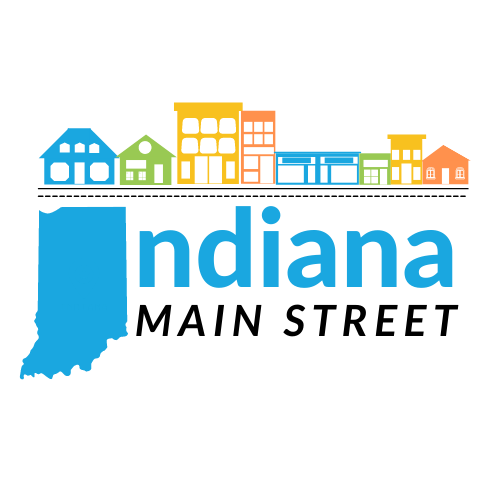 Aspiring IAMS & IAMSCommunity Self-Assessment Tool Alignment Worksheet
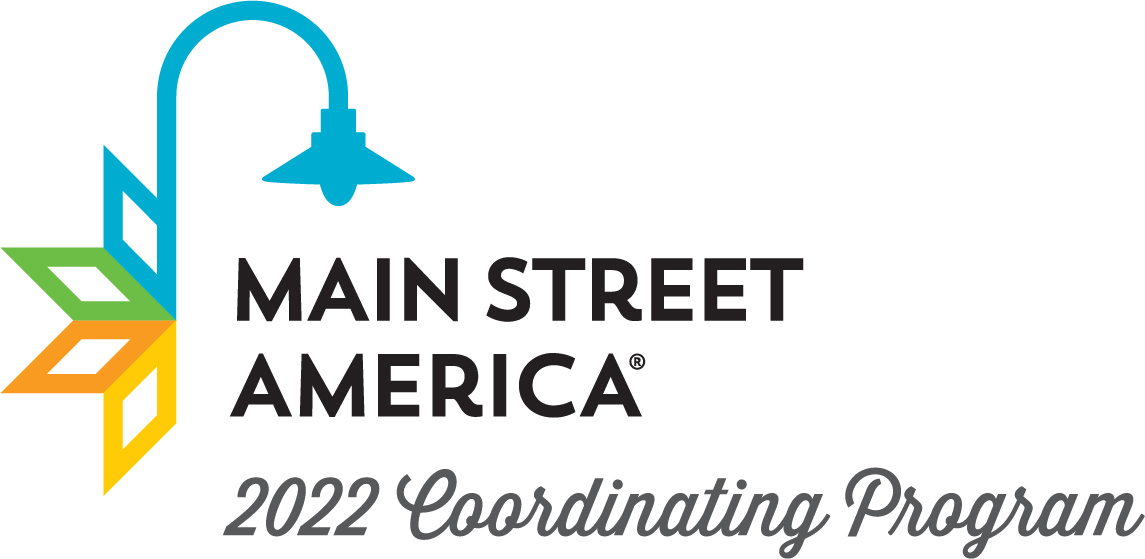 After reviewing the Community Self-Assessment Tool, use this worksheet to score yourself on the indicators listed for each of the six Standards based on a scale of 1-5. Each number represents the following:
Communities will need to average at least three (3) points per standard to achieve Indiana accreditation. Please be prepared to provide documentation for all indicators. At a minimum, this will include providing your program’s annual budget, previous year’s Profit & Loss statement, workplan, board and committee/task force roster (with professional/community affiliations), 12 months of board meeting minutes including attendance at meetings, building/business inventory lists, district map, and proof of non-profit status.
STANDARD I: BROAD-BASED COMMUNITY COMMITMENT TO REVITALIZATION
STANDARD II: INCLUSIVE LEADERSHIP AND
ORGANIZATIONAL CAPACITY
Indicator 1:
Indicator 2:
Indicator 1:
Indicator 1:
Indicator 2:
Indicator 3:
Indicator 1:
Indicator 2:
Indicator 3:
Indicator 3:
Indicator 2:
Focus Area: Partnerships and Collaboration
Focus Area: Inclusive Organizational Culture and
Diverse Volunteer Engagement
Focus Area: District and Community Outreach
Indicator 4:
Focus Area: Communications and Public Relations
Focus Area: Active Board Leadership and  
Supporting Volunteer Base
Indicator 1:
1
Focus Area: Effective Operational Structure
Standard I Average:
Standard II Average:
Indicator 1:
This worksheet was prepared Aspiring-IAMS and IAMS communities in the Indiana Main Street program
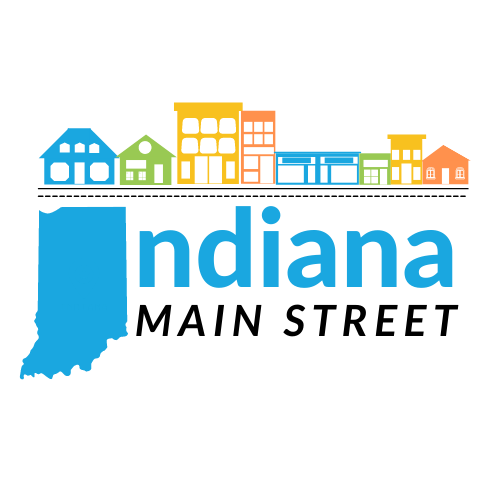 Aspiring IAMS & IAMSCommunity Self-Assessment Tool - Alignment Worksheet
STANDARD III: DIVERSIFIED FUNDING AND
SUSTAINABLE PROGRAM OPERATIONS
STANDARD V: PRESERVATION-BASED
ECONOMIC DEVELOPMENT
Focus Area: Preservation Ethics and Education on
Historic and Cultural Assets
Focus Area: Balanced Funding Structure
Focus Area: Standards and Best Practices for
Place-based, People-focused Design
Focus Area: Strategic Revenue Development and
Fundraising
Focus Area: Promotion of Historic, Heritage, and
Cultural Assets
Focus Area: Budget and workplan alignment
Indicator 1:
Standard V Average:
Focus Area: Financial Management and Best Practices
Indicator 1:
Indicator 1:
Indicator 2:
Indicator 1:
Indicator 1:
Indicator 1:
Indicator 2:
Indicator 3:
Indicator 2:
Indicator 1:
Indicator 1:
Indicator 2:
Indicator 1:
Indicator 1:
STANDARD VI: DEMONSTRATED IMPACT AND
RESULTS
Indicator 2:
Standard III Average:
Focus Area: Demonstrating the Value of Main Street
STANDARD IV: STRATEGY-DRIVEN
PROGRAMMING
Focus Area: Measuring and Packaging Quantitative & Qualitative Outcomes
Focus Area: Planning Guided by Inclusive
Community and Market-Informed Inputs
Focus Area: Strategy-Aligned Comprehensive Work Planning & Implementation Across All Four Points
Focus Area: Promoting Progress and Demonstrating Impact and Results
2
Indicator 1:
Indicator 1:
Standard VI Average:
Standard IV Average:
This worksheet was prepared Aspiring-IAMS and IAMS communities in the Indiana Main Street program